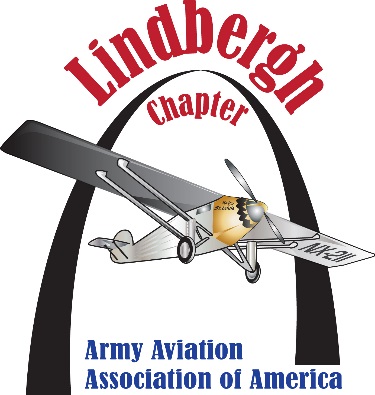 AAAA Lindbergh
Chapter Birthday Party
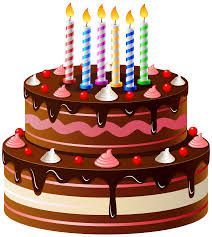 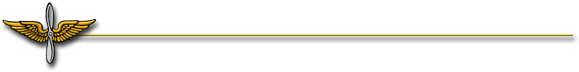 Please join your friends as the AAAA Lindbergh Chapter celebrates it’s 60th Birthday and holds it’s 2020
 Scholarship Fund Raiser
When: Saturday August 22, 2020

Where: Creve Coeur Airport Hanger N4
             14301 Creve Coeur Airport Road 
             St. Louis, Missouri 63146

Details: Gather at Hanger N4 starting at 1130 and food service will begin at noon. Huey rides will start at 1230 and the Historic Aircraft Museum will open for touring at 1230. Event is planned to end around 3:00 PM.

Your Chapter is providing food and beverages along with the Birthday cake. Museum Tour is free, and the Huey ride is $100.                                                    
RSVP:	Vicki Schmitz
                  (636) 795-0067(call or text) 
                  vgammaw@charter.net
 Please R.S.V.P.  by  August 1st if attending and if you will be taking a helicopter ride.
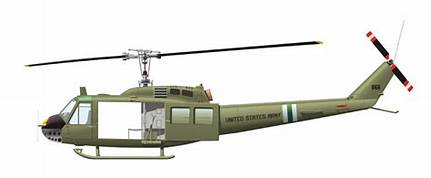 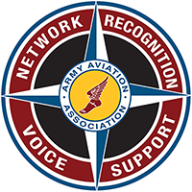 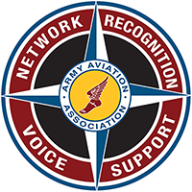 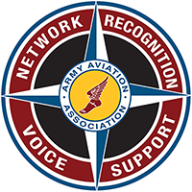 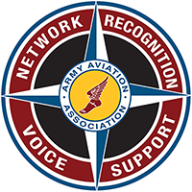 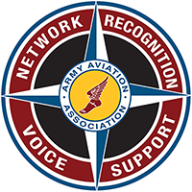 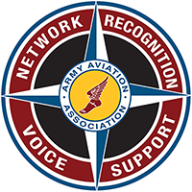 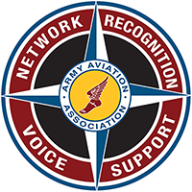